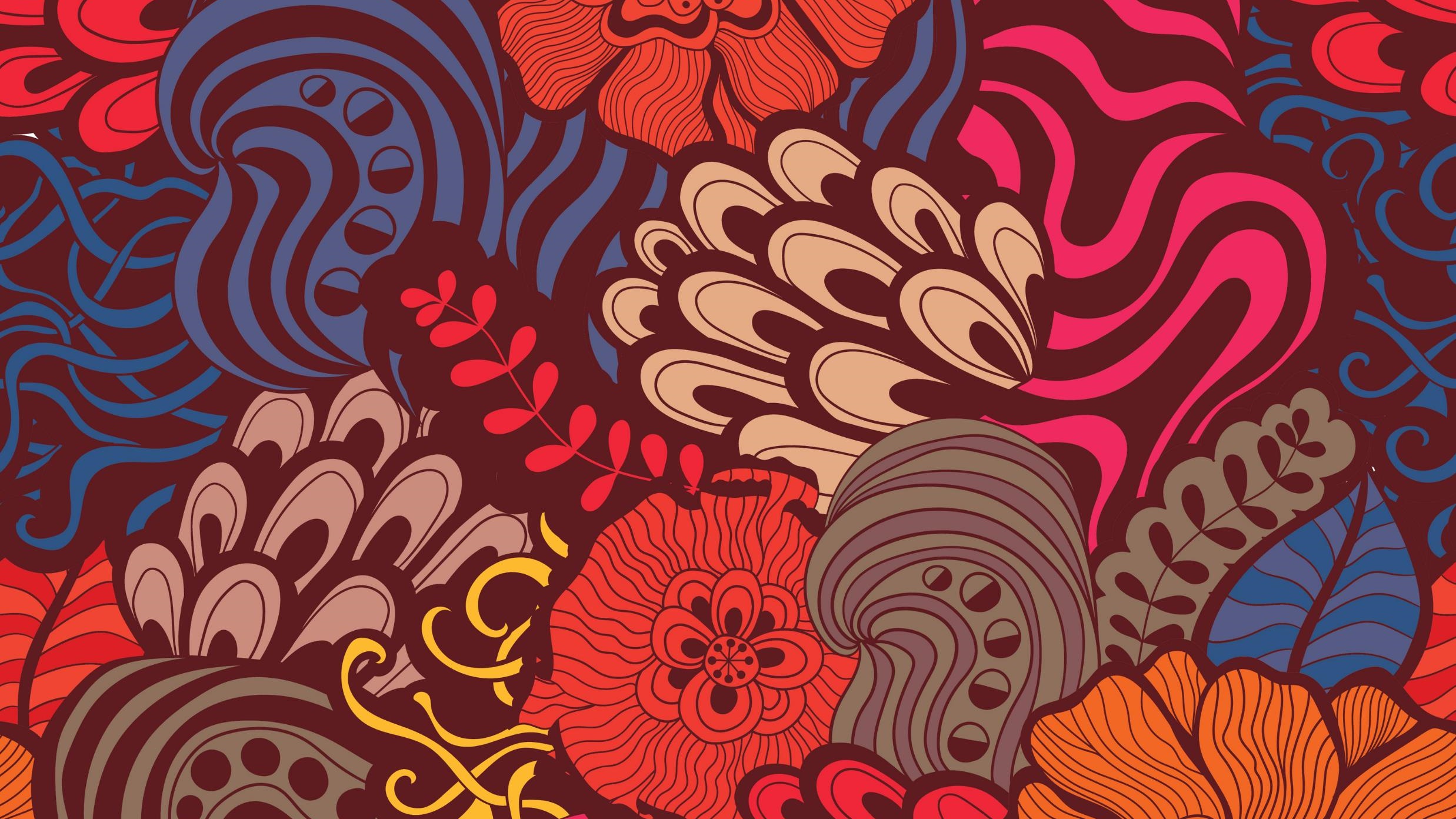 Meeting Style Set-Ups
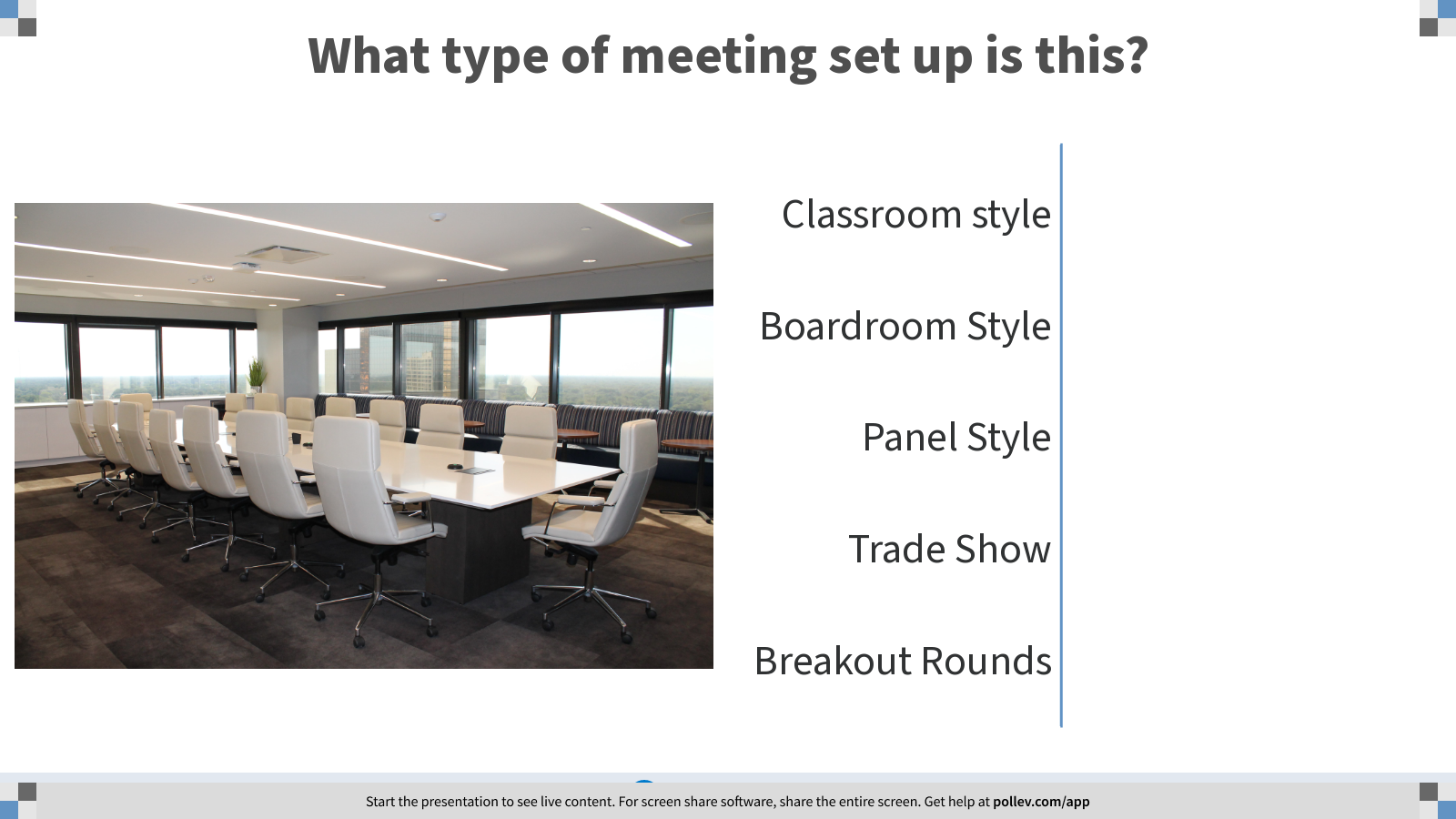 [Speaker Notes: Poll Title: What type of meeting set up is this?
https://www.polleverywhere.com/multiple_choice_polls/ntZ5AxAgqEkpw50O6TFie?flow=Default&onscreen=persist]